Cardiovasicular system pathology
Third class
Dr. yasmeen jasim
Lectures of pathology
practical
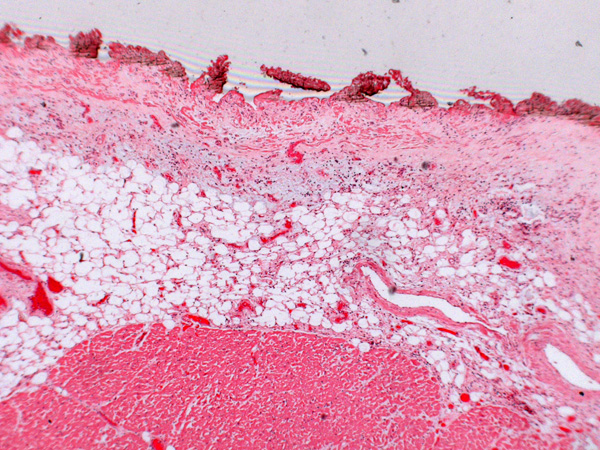 Organ : Heart
Diagnosis : pericarditis 
Lesions: A layer of fibrin covers the surface of inflamed pericardium  as membrane  with infiltration of inflammatory cells.  Congested blood vessels.
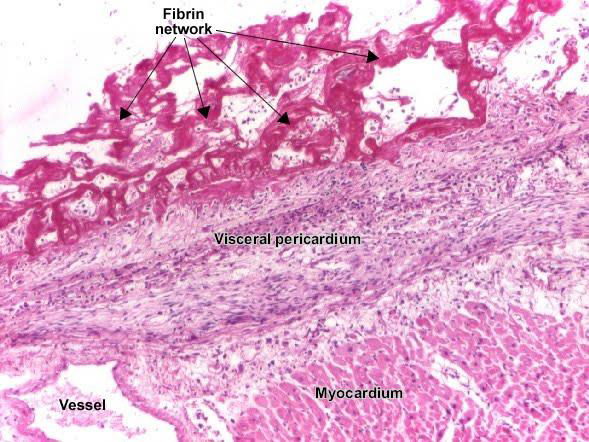 Organ : heart 
Diagnosis: Fibrinous pericarditis 
Lesions: The pericardium is distorted by thick irregular layer  of pinkish fibrinous exudate  (fibrin network) with some red cells and inflammatory cells infiltration in the visceral layer as a high numbers.
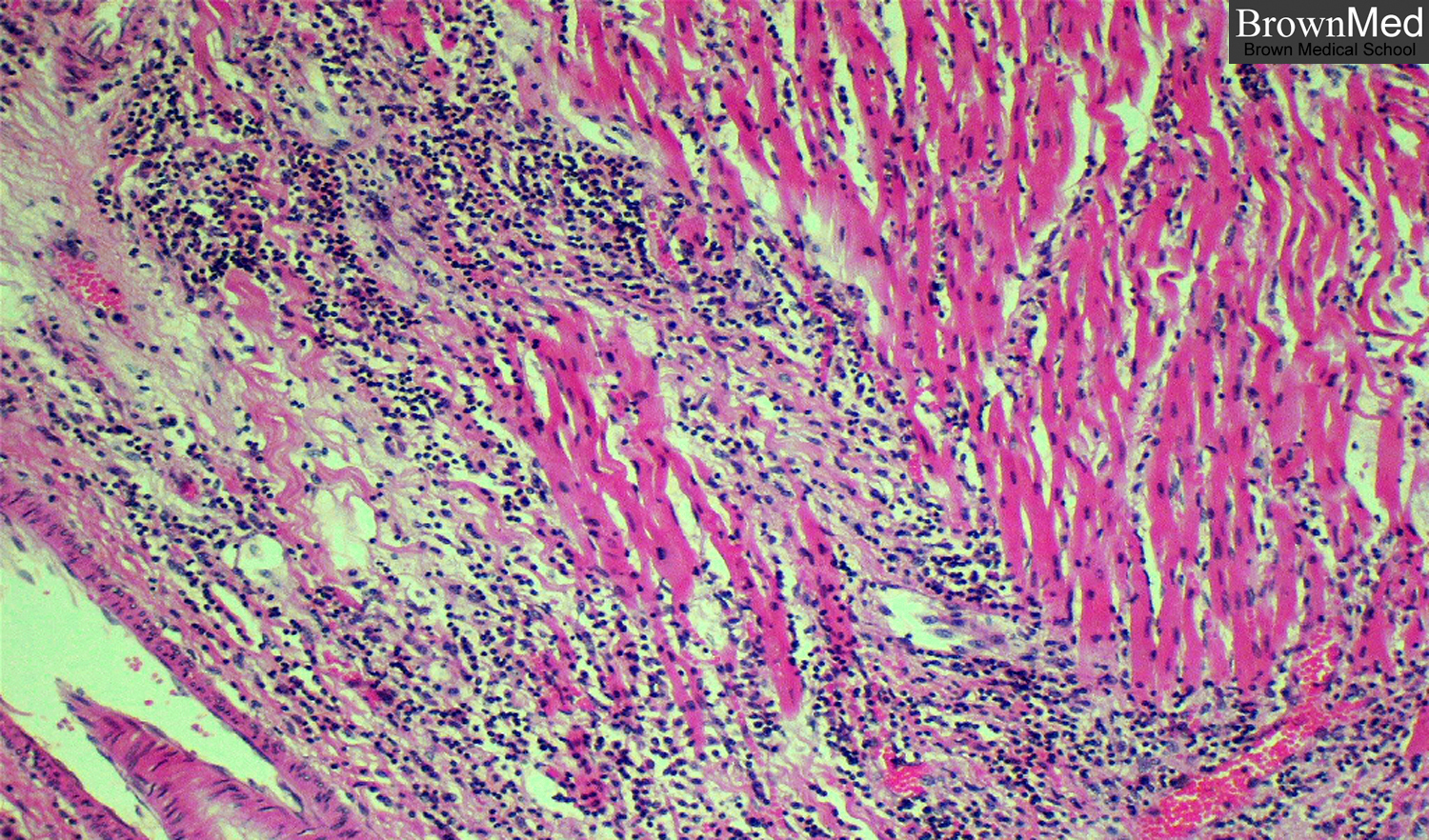 Organ : Heart 
Diagnosis : myocarditis 
Lesions: degeneration and necrosis of myocytes in large area with  inflammatory  cells infiltrate in high numbers .  In this case of viral myocarditis, the infiltrate is predominantly lymphocytic.
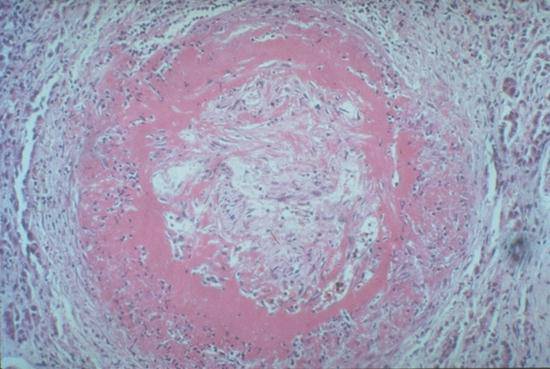 Organ : Artery 
Diagnosis : arteritis  or arteriosclerosis 
Lesion : presences of pinkish material or  eosinophilic "fibrinoid"  involving the intima and media of this muscular artery. With infiltration of inflammatory cells  Notice also how the lumen has been occluded by granulation tissue.
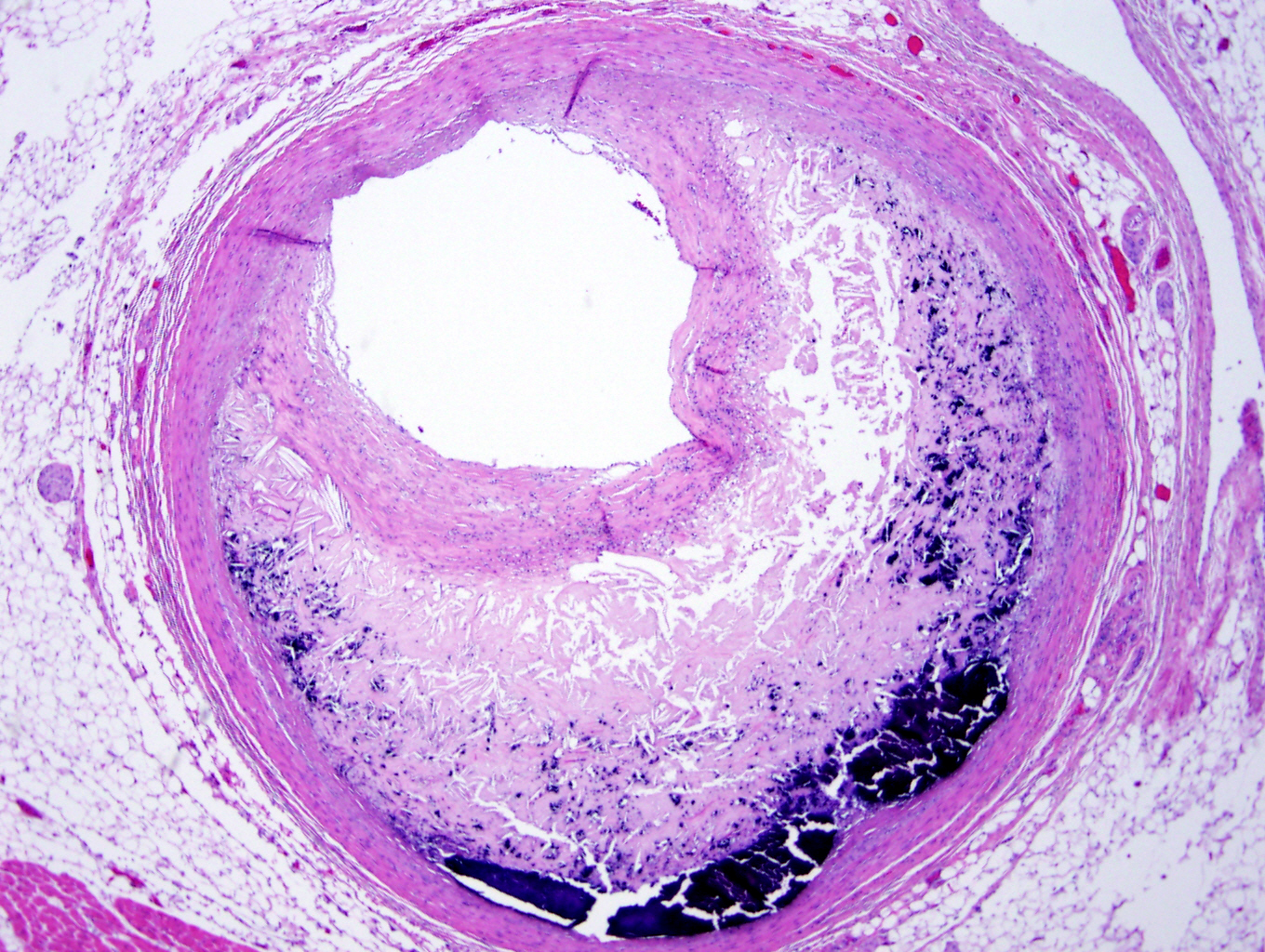 Organ: Artery
Diagnosis : atherosclerosis 
Lesions : the artery appear thick wall and presences of lipid depositions into intimal layer and calcified that appears as blue area.
Phlebitis
Phlebitis means inflammation of a vein.
Phlebitis Causes 
Injury to a vein increases the risk of forming a blood clot.
Infiltration inflammatory cellsthickening in wall and insert thrombi in lumen
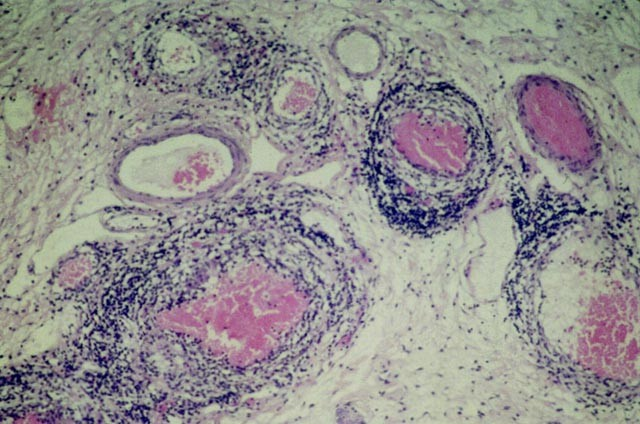 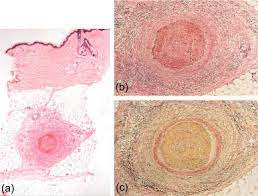